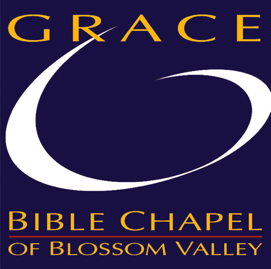 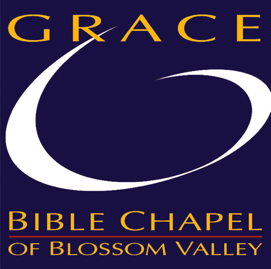 biblical hospitality
12.05.21
heb 13:1-2
let love of the brethren continue.

do not neglect to show hospitality to strangers, for by this some have entertained angels without knowing it.
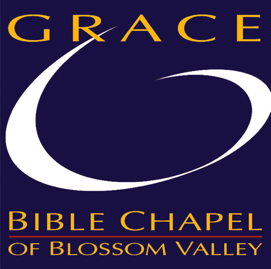 biblical hospitality is a CORE practice in the Scriptures
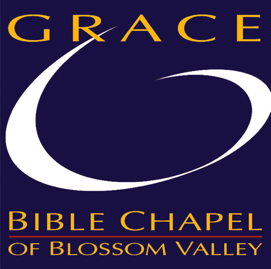 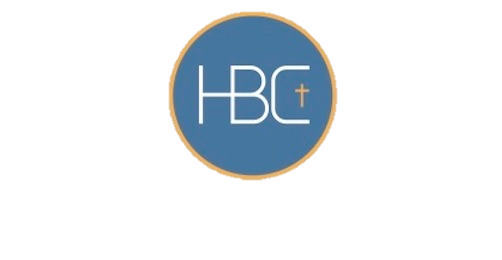 what is biblical hospitality?
hospitality: “philoxenia”
Phileo – “brotherly love”
Xenos – “strangers”
meaning: “love of strangers”
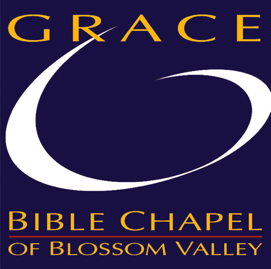 heb 13:1-2
biblical hospitality is the outworking of the gospel in our relationships
biblical hospitality is a commandment to be obeyed
biblical hospitality’s rewards are “out of the world”
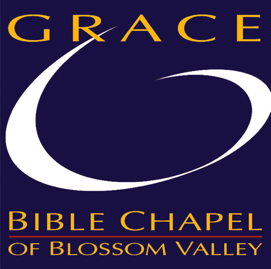 heb 13:1-2
biblical hospitality is the outworking of the gospel in our relationships
v.1 “Let love of the brethren continue.”
Agapao is a love springing from a sense of the preciousness of the object loved. Phileo arises from a sense of pleasure found in the object loved.1
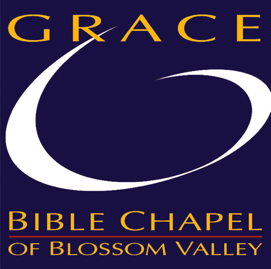 The ONLY common denominator in biblical hospitality is the gospel
1https://www.preceptaustin.org/love-phileo
heb 13:1-2
biblical hospitality is a commandment to be obeyed
v.2a “do not neglect to show hospitality to strangers…”
imperative
Rom 12:13 ”contributing to the needs of the saints, practicing hospitality.”
“Pursue”
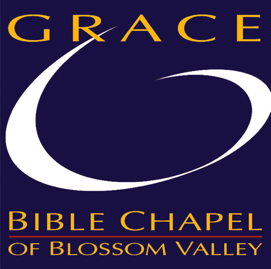 heb 13:1-2
biblical hospitality’s rewards are “out of the world”
v.2b “…for by this some have entertained angles without knowing it”
Hospitality is a concrete down to earth test of our fervent love for God and his people. Love can be an abstract, indistinct idea; hospitality is specific and tangible. We seldom complain about loving others too much, but we do complain about the inconveniences of hospitality. Hospitality is love in action. Hospitality is the flesh and muscle on the bones of love. Through caring acts of hospitality, the reality of our love is tested.
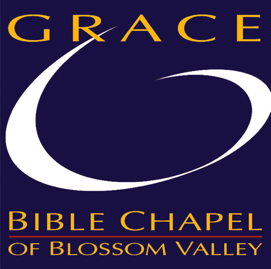